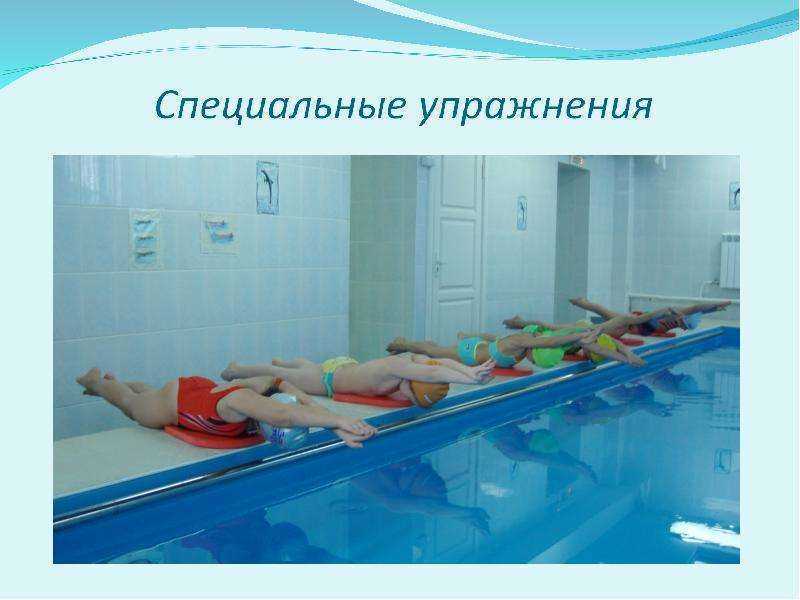 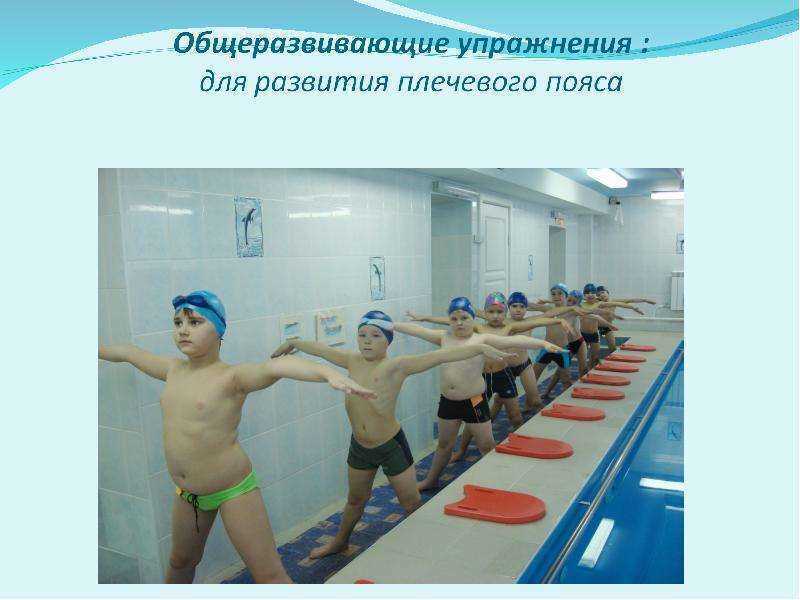 1. Стоя руки согнуты в локтях, пальцы прижаты к плечам. Выполнять круговые движения руками – вначале одновременно, затем попеременно «Мельница» (15-20 раз);
3.И.п. – стоя, выполнять вращательные движения прямыми руками вперед, назад. Менять направление каждые 4- 8 раз (10 -12 раз);
4.И.п. – стоя, правая рука вверху, левая внизу. Поочередные вращательные движения руками вперед 3-4 раза, затем назад столько же раз. В спокойном темпе, одна рука догоняет другую «Мельница» ( 10-15 раз);
1.Сидя на полу (на коврике или на стуле, скамейке) с упором рук чуть сзади себя. Попеременные движения слегка мягкими ногами (как в кроле). Следить, чтобы ноги работали от бедра (15-30 сек.)
2. И.п. лежа на животе. Упражнение «лодочка» удерживать 30 -50 секунд.
3. И.п. то же. Руки стрелочкой за головой, попеременные движения ногами, как при плавании кроль на груди.
4.И.п. – стоя. Перекрестные махи ногами в горизонтальной плоскости, попеременно меняя, их местами относительно друг друга.
5.И.п. лежа на полу или на скамье, на спине руки за головой, попеременные движения ногами 10- 12 сек.
6.И.п. – стоя. Выполнить приседания (8– 10 раз)
7.И.п. – стоя, руки за спиной в замке, наклон вперед, отводя руки от спины на максимальное расстояние. Сделать несколько пружинистых наклонов усиливая эффект движением рук вверх.
УПРАЖНЕНИЯ ДЛЯ НОГ
ПРЕЗЕНТАЦИЮ ПОДГОТОВИЛ ИНСТРУКТОР ПО ФИЗИЧЕКСКОЙ КУЛЬТУРЕ
 (плавание)
Очагова Елена Игоревна 
МДОУ № 18
г.Ярославль